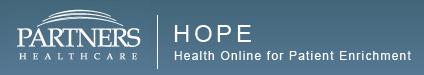 Problem: Clinical trial recruitment is a difficult task for all biomedical researchers. Many trials (nearly 80%) do not meet enrollment timelines and patient recruitment is very costly.

Opportunity: Partners has over 300,000 patients on Patient Gateway. Research indicates that many more patients would participate in clinical trials if they knew how to find/access them. 

HOPE:  An on-line patient community connected to Patient Gateway that will eliminate many of the current barriers to clinical trial recruitment enabling Partners researchers to more successfully recruit for clinical trials and better engage the Partners patient community in the research process.
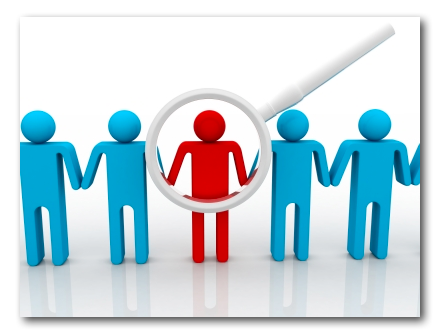 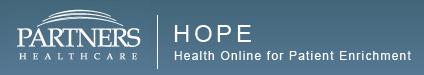 How HOPE works:

  Patient Actions:
   Easily join focused communities (arthritis, depression, diabetes, heart disease) relevant to their health from Patient Gateway

   See all current IRB-approved research studies relevant to their health and be able request participation in these studies

   Receive useful targeted health information (e.g. educational materials, summaries of relevant research articles) and learn about upcoming focused events

   Clinical Investigator Actions:
   List trials on HOPE platform (open to researchers at all sites)

   Directly reach out to patients that “opt-in” to one of the HOPE communities and  recruit them to relevant human research studies 

   Distribute one time surveys/longitudinal questionnaires (only IRB approved protocols)
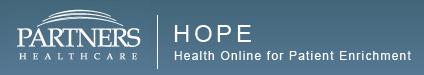 Impact on clinical practice:

   Reduced recruitment burden

   Reduced email traffic from researchers

   Fewer posted signs in practices

   Fewer patient recruiters in practices
   Streamlined clinical recruitment

Impact on patients:

   Patients will be more aware of the research opportunities at Partners

   Patients will have easier access to clinical trials

   Patients will be more educated about their health conditions
HOPE Patient Gateway Quicklink
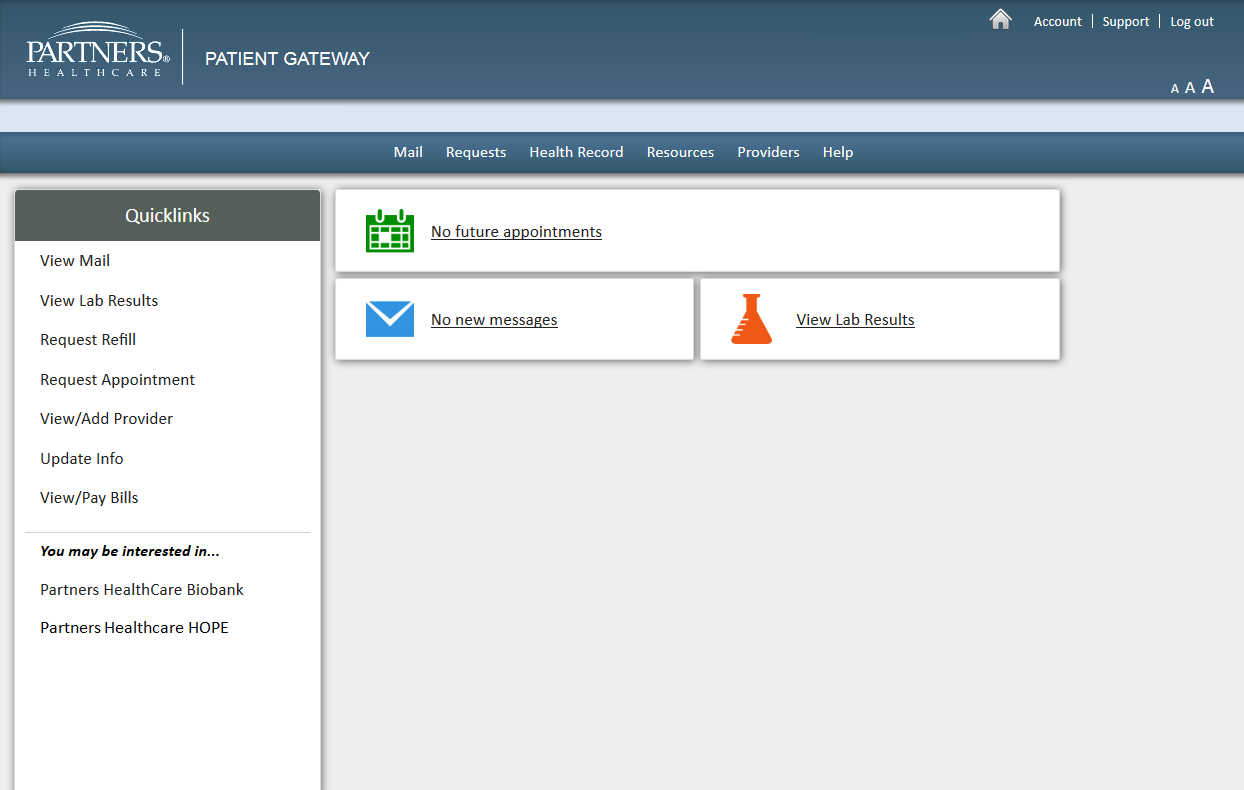 HOPE Introductory Welcome Page
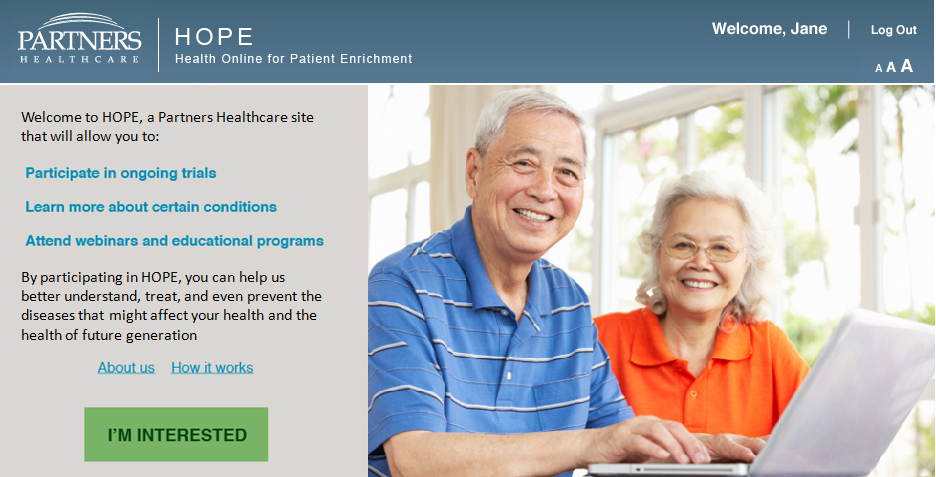 *Note: HOPE platform will have language on the introductory welcome page that communicates that this is a pilot and, though it only focuses on a few health conditions initially, it will likely expand to additional health conditions in the future. Current copy on page is not final.
HOPE Home Page
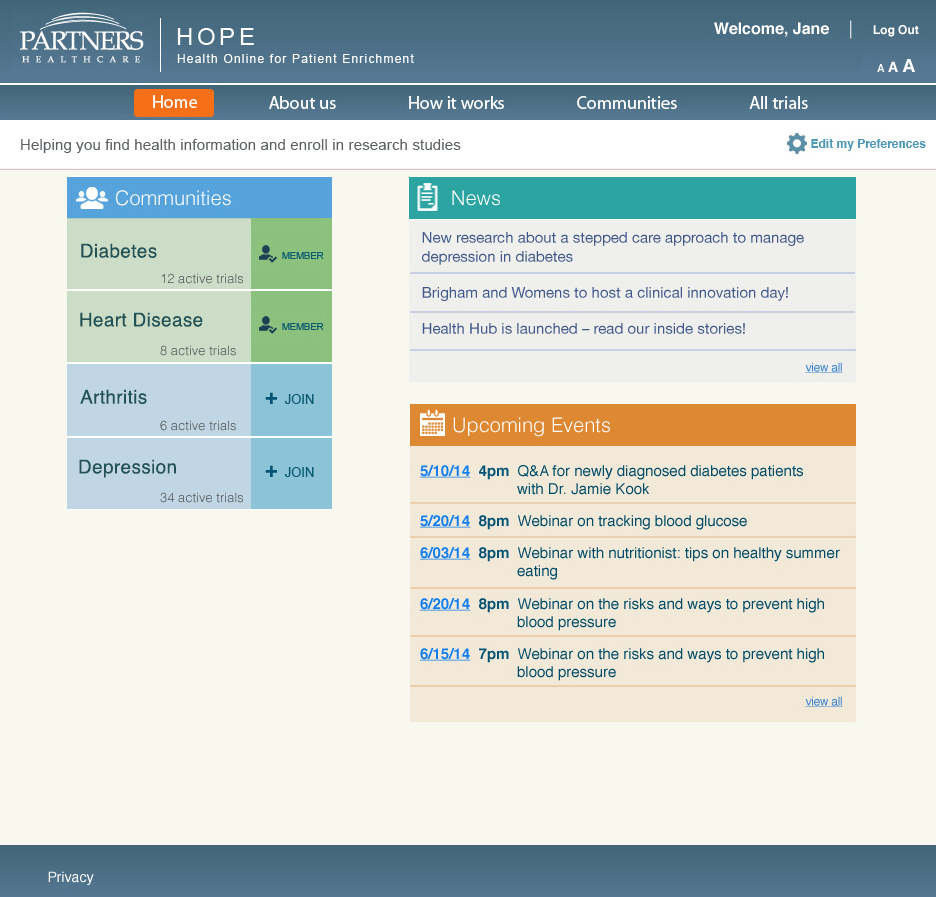 HOPE Community Page
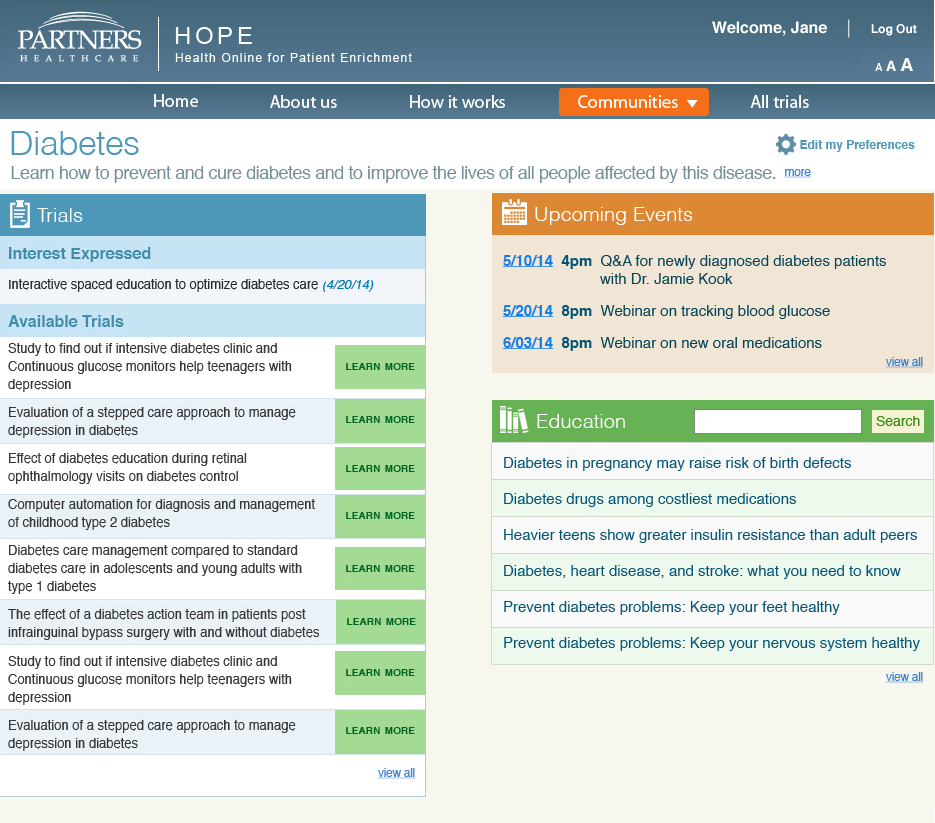 HOPE Example Clinical Trial
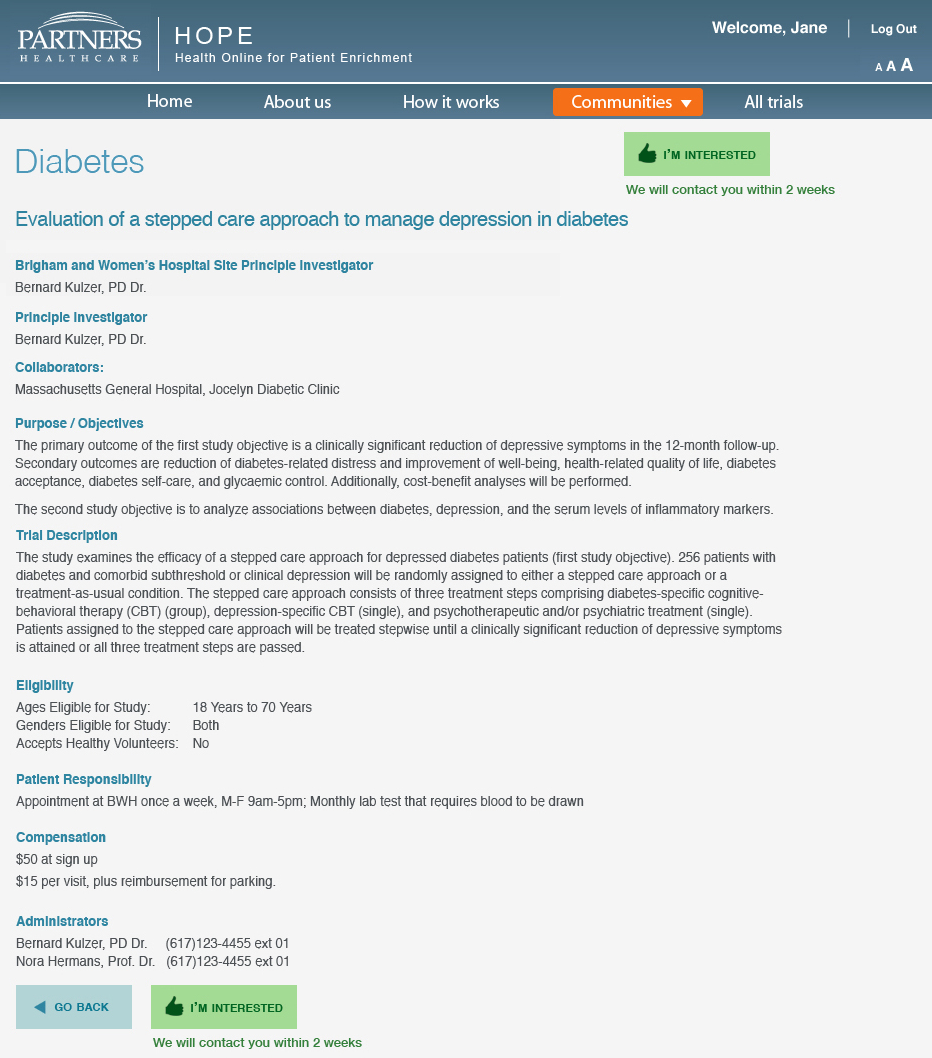 HOPE Clinical Trials Search
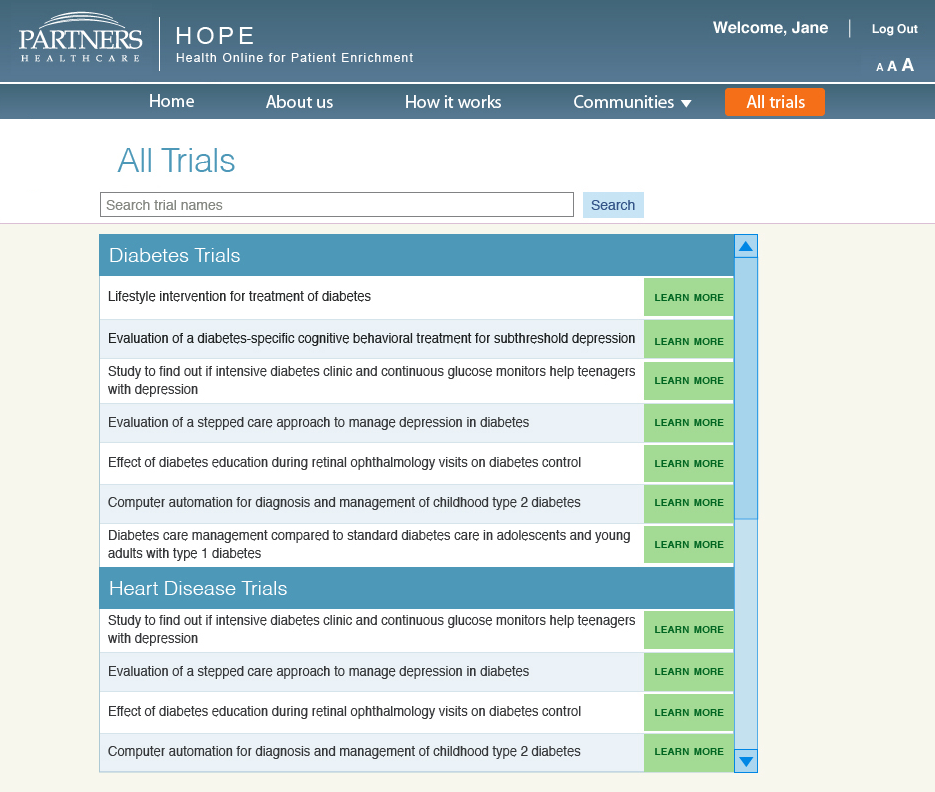 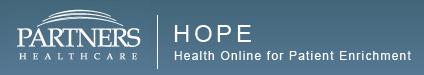 Updates

  Platform design finished. Development currently underway
  Scheduled to be available in production on February 26, 2015
  Platform content will be populated in February  
  Planning to launch a soft roll out and begin patient outreach in late February/early March
   Currently recruiting arthritis, depression, diabetes and heart disease human research protocols
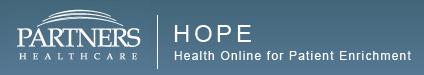 Protocol Submission

   Go to the PCERC website*: 
   Google “PCERC” or 
   Go to the following url: brighamandwomens.org/research/centers/pcerc
   Click on “Partners HOPE” on the left hand navigation
   Download the “HOPE Protocol Submission Form
   Complete the form and email it to Josh Di Frances (jdifrances@partnes.org)

*Instructions also on distributed handout